Robert W. Strayer
Ways of the World:A Brief Global History First Edition
CHAPTER XVIII
Revolutions of Industrialization
1750–1914
A. Mahatma Gandhi criticized industrialization 
        as economic exploitation.
  
       1. Few people have agreed with him
  
       2. Every kind of society has embraced at 		       least the idea of industrialization since 
                it started in Great Britain in the late  
                eighteenth century
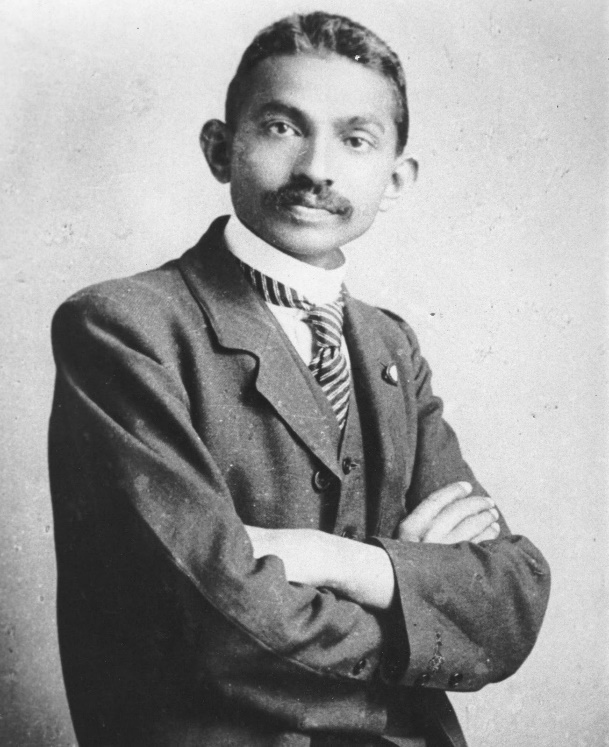 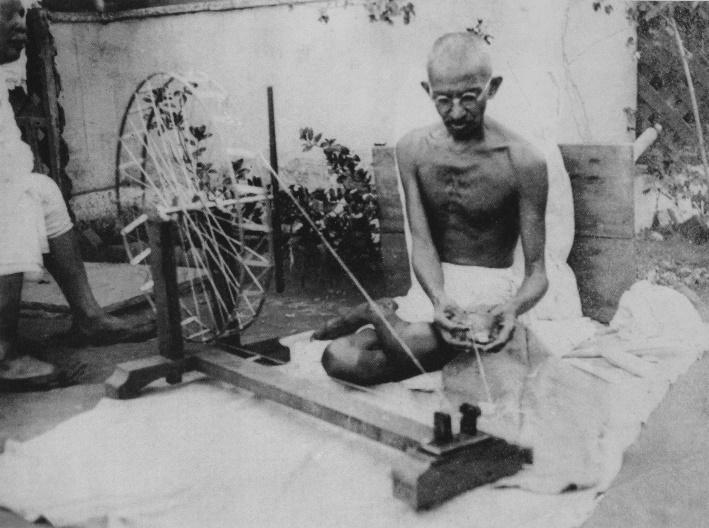 B. The Industrial Revolution was one of the    
        most significant elements of Europe’s     
        _______  _____________
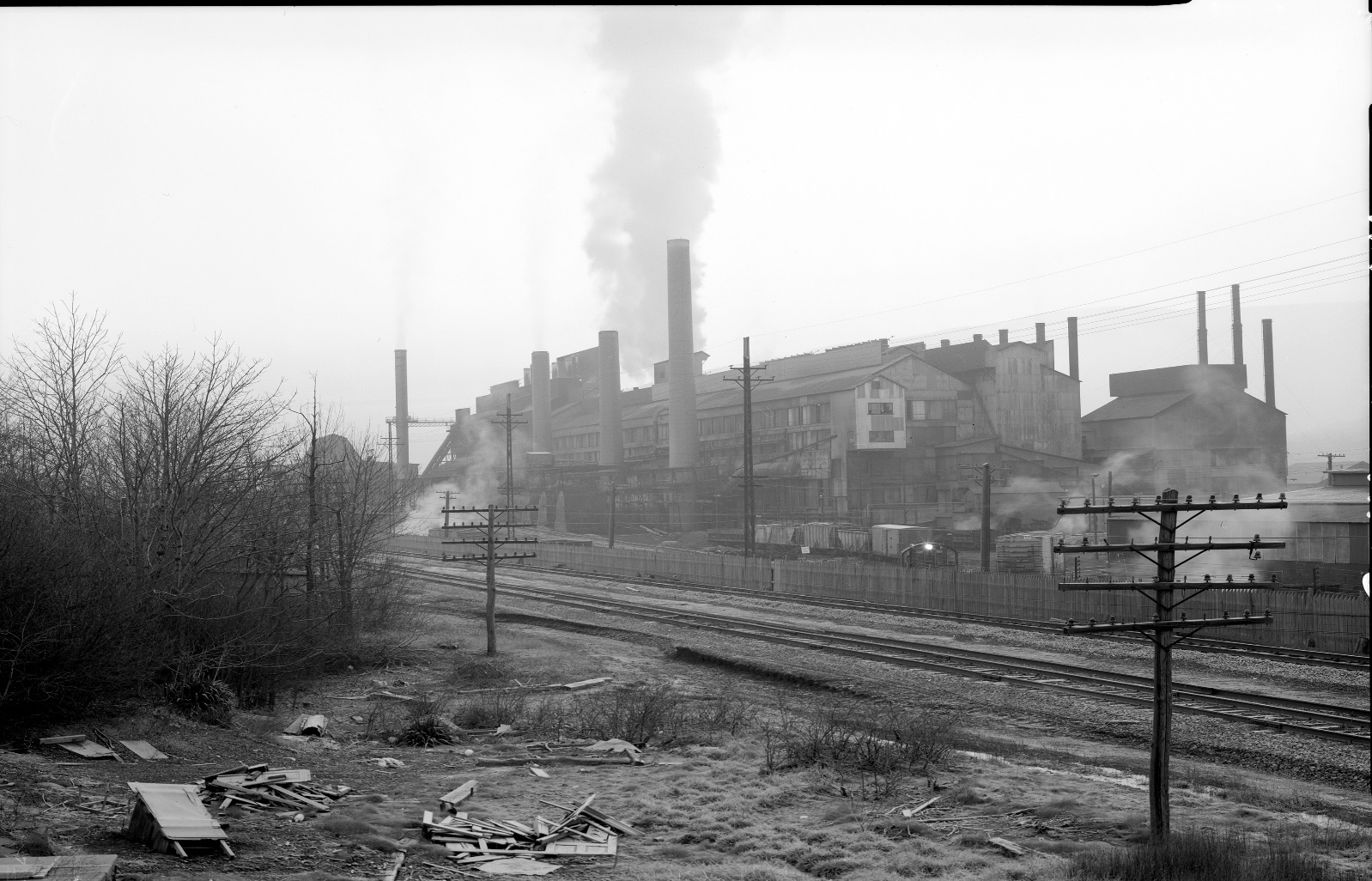 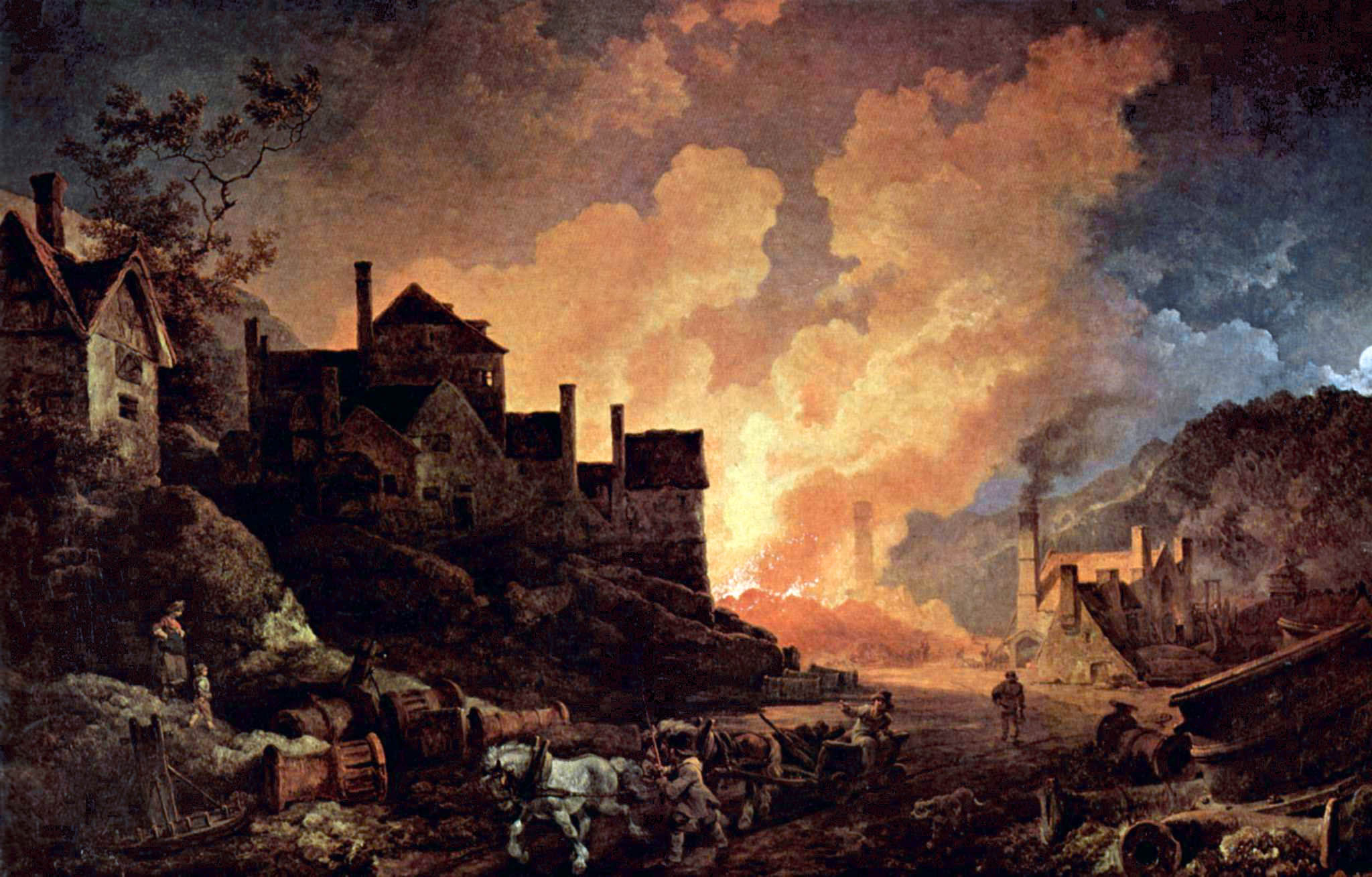 1. Initial industrialization period was 1750–1900

2. Drew on the Scientific Revolution
 
3. 

4. Pushed Europe into a position of global 
    dominance

5.
Explaining the Industrial Revolution
The global context for the Industrial Revolution lies in a very ________  _________in human numbers from about 375 million people in 1400 to about 1 billion in the early nineteenth century. 

Accompanying this growth was the utilization of ________  ________, which made unprecedented proportions of energy available for human use. Access to this new energy gave rise to an enormously increased output of goods and services.
Explaining the Industrial Revolution
1. Use of new energy sources (steam engines, 
    petroleum engines)

2. In Britain, output increased fiftyfold in the period   
    1750–1900

3. Based on a “culture of innovation”

4.
Explaining the Industrial Revolution
5. Greatest breakthrough was the steam engine

    a. Soon spread from the textile industry to many 
        other types of production

    b. Agriculture was transformed

6. Spread from Britain to Western Europe, then to the 
     ___________, ______, and ________
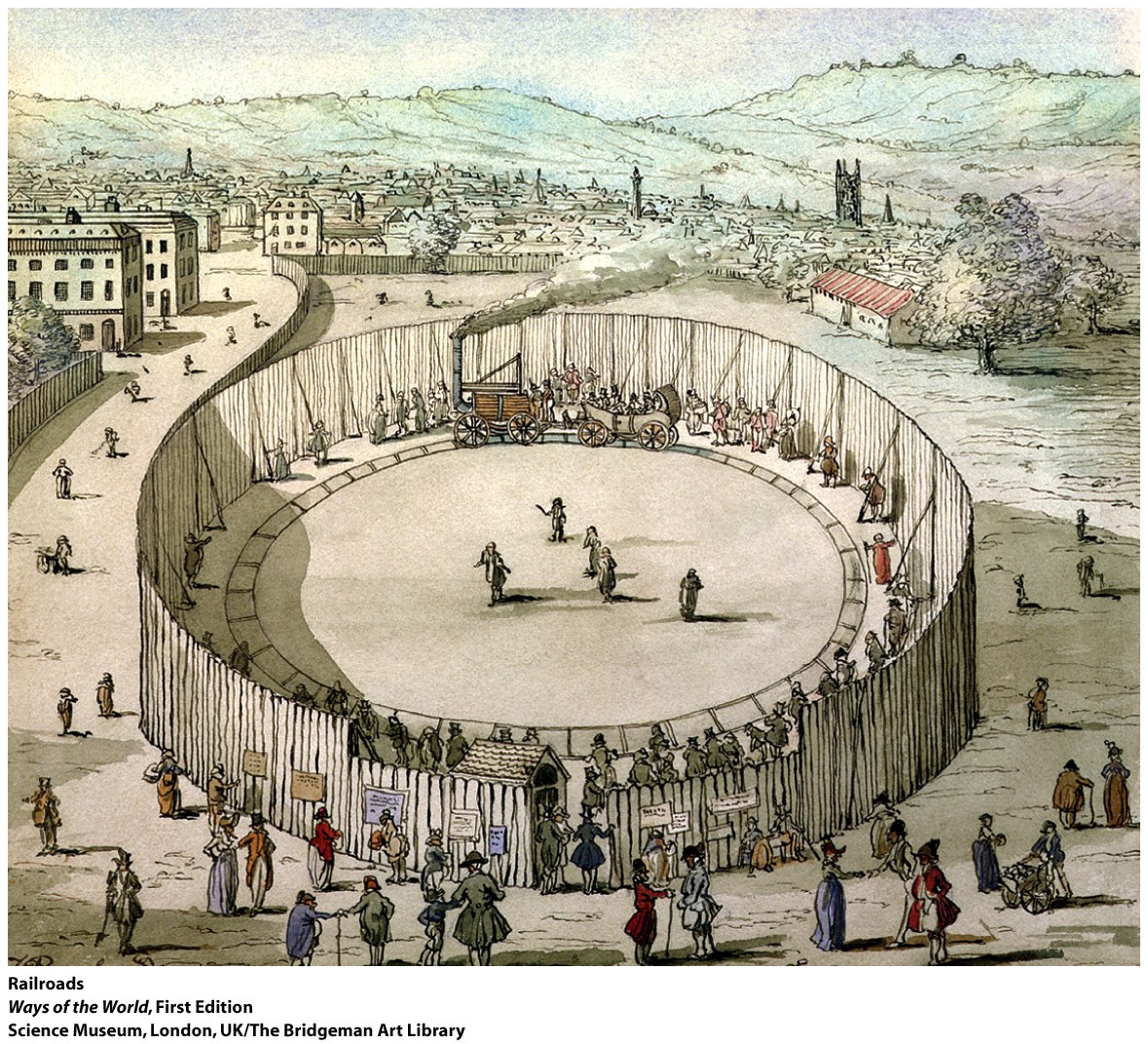 Why Europe?
Many scholars have debated why industrialization appeared first in Great Britain, and why it started in the late nineteenth century
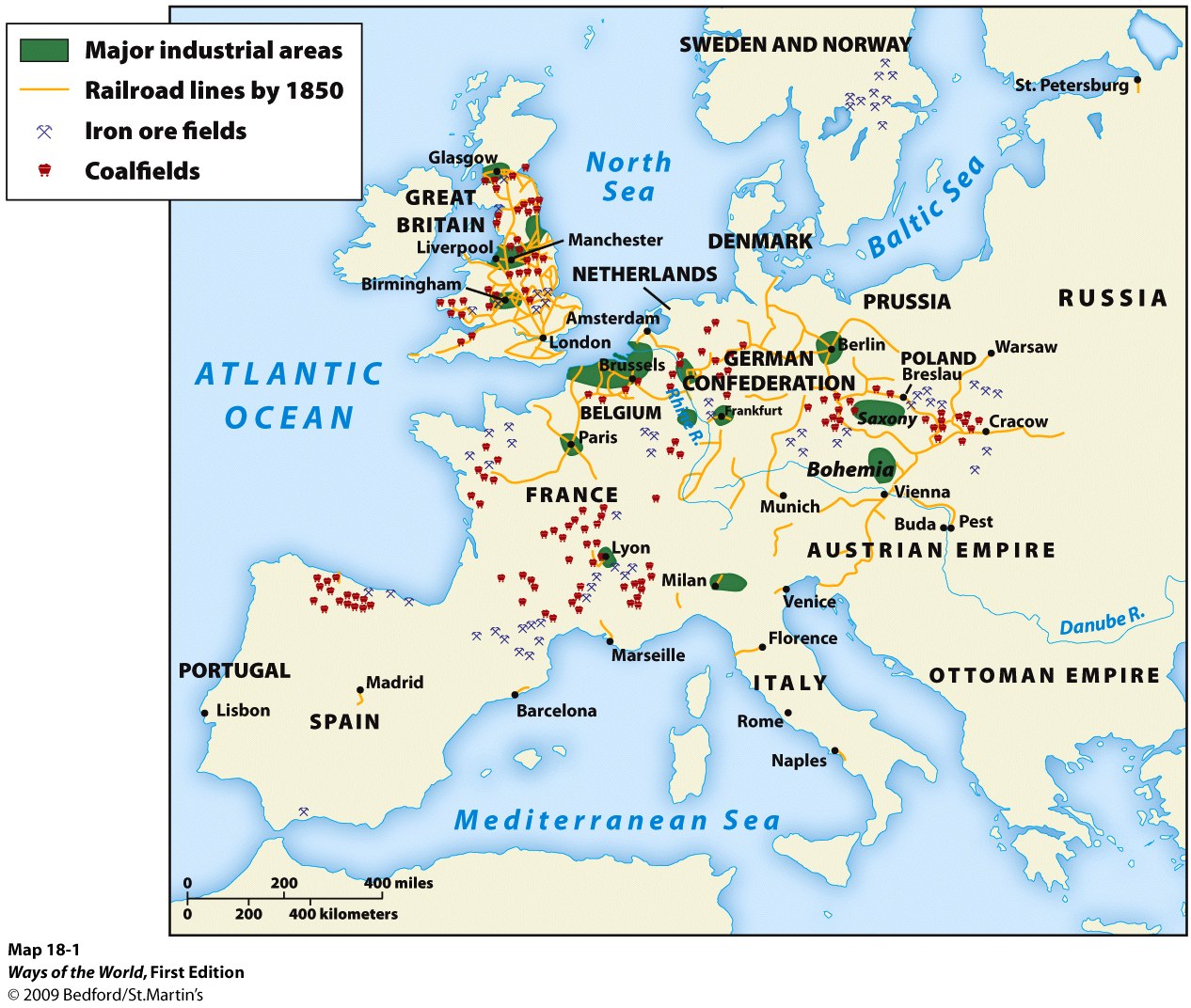 [Speaker Notes: Many scholars have debated why industrialization appeared first in Great Britain, and why it started in the late nineteenth century]
Why Europe?
2.  Earlier views attributing it to something unique 
      in European society or culture have been     
      challenged by:

    a. The fact that other parts of the world (e.g., 
        China, the Islamic world) have had times of 
        great technological and scientific flourishing

    b. The fact that Europe ____  ____  ______  ___                                         
         _____ _____ ________     as late as 1750

    c. The rapid spread of industrial techniques to much 
        of the world in the past 250 years
Why Europe?
3. Contemporary historians tend to see the Industrial 
      Revolution as a rather quick and unexpected 
      eruption in the period 1750–1850

  4. Why it might have occurred in Europe
    
      a. Some patterns of European ______ ______
          _______ _______
    
     b. European rulers had an unusual alliance 
          with merchant classes
Why Europe?
5. Other societies developed market-based  
      economies by the eighteenth century (e.g.,   
      Japan, India, and China)

    a. But Europe was at the center of the most   
        varied exchange network
    
    b. Contact with culturally different peoples 
               _________ ______ ___  ________	
         encouraged change and innovation
    
    c. The Americas provided silver, raw materials, and 
        foods
Why Britain?
1. Britain was the most _____________of Europe’s 
    larger countries

    a. Small farmers had been pushed out (enclosure 
        movement)

    b. Market production fueled by a number of 
         agricultural innovations

    c. Guilds had largely disappeared
Why Britain?
2. Ready supply of industrial workers with few options


3. British _________ were interested in commerce
                 aristocrats

4. British commerce was _________
                                          worldwide
Why Britain?
5. British political life encouraged commercialization and 
      economic innovation
     
    a. Policy of ____________  __________ (established 1688) 
        welcomed people with technical skills regardless of 
        faith
    
    b. British government imposed tariffs to __________ its 
        businessmen
    
    c. It was easy to form companies and forbid workers’ unions
Why Britain?
d. Unified internal market, thanks to road and 
      canal system

  e. _____   ___ protected inventors’ interests
            Patent   laws
   
  f. Checks on royal 
      authority gave more 
      room for private 
      enterprise
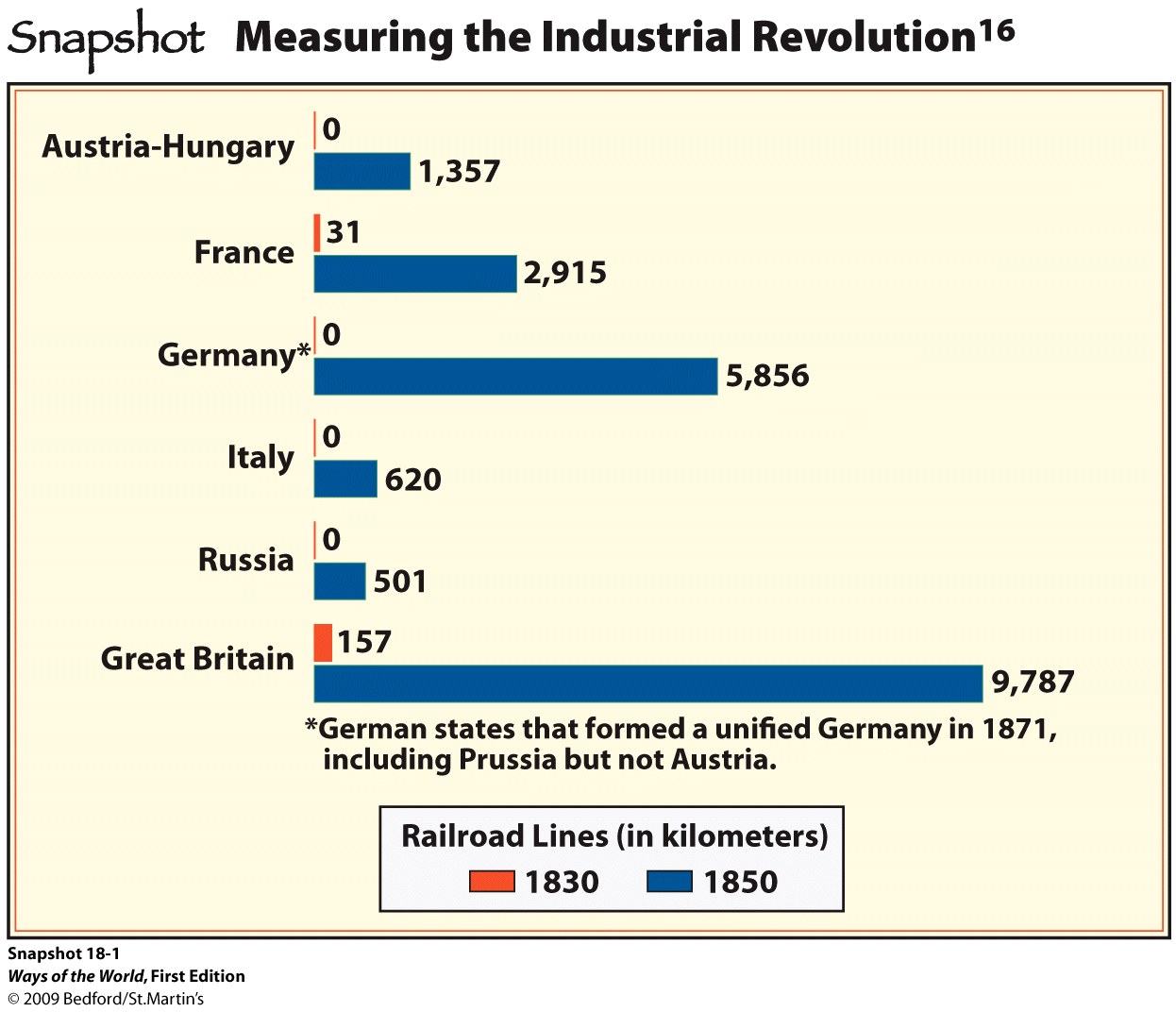 Why Britain?
6. Emphasis of the Scientific Revolution was 
      different in Great Britain
    
     a. On the continent: logic, deduction, 
         mathematical reasoning    
    
     b. In Britain: ___________ and _________, 
         measurement, mechanical    

     c. In Britain, artisan/craftsman inventors 
         were in close contact with _______ and 
         ____________
    
     d. The British Royal Society (founded 1660) 
          took the role of promoting “________
          __________”
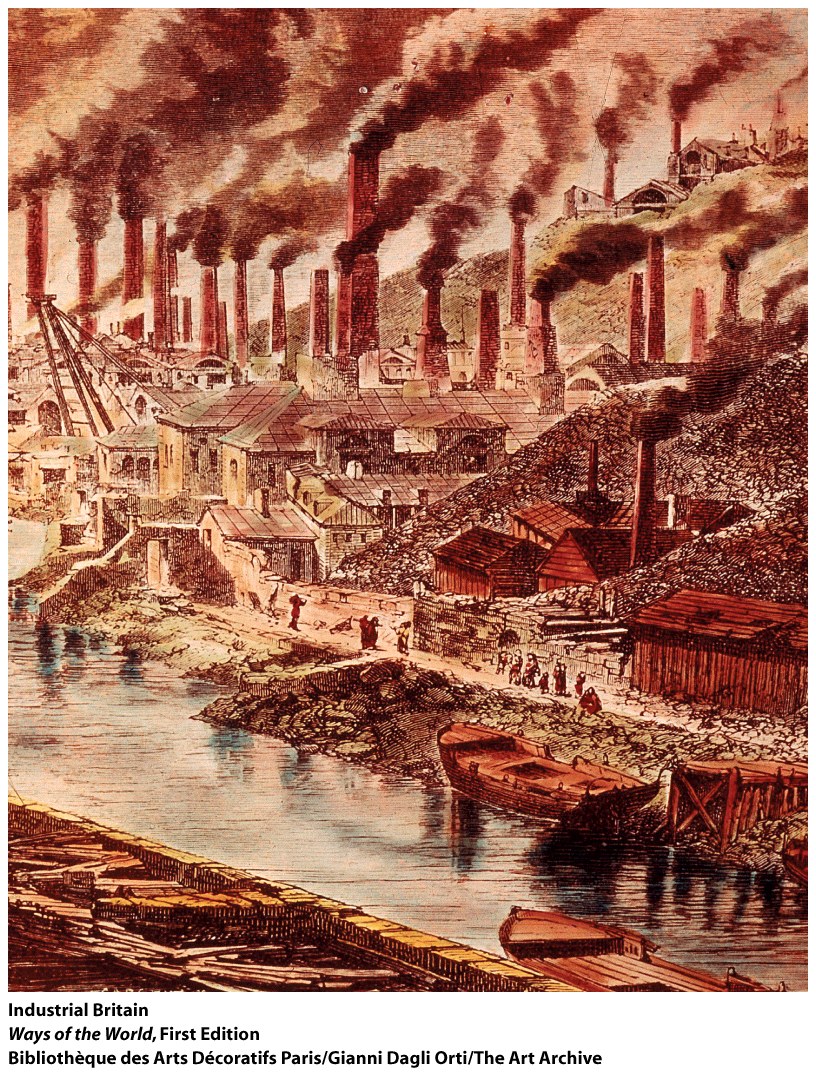 Why Britain?
7. Britain had plenty of _____and ____  ____, often 
      conveniently located
  

  8. Britain was not devastated by the Napoleonic wars
  

  9. Social change was possible without _________
Change
Which of the following was NOT a long-term outcome of the Industrial Revolution?
a. Creation of a culture of innovation

b. Significant changes to people’s working patterns

c. Enormous increase in the output of goods

d. Efforts by governments, especially in Europe, to slow or stop industrialization
What was the impact of the export boom on the various social segments of Latin American society?